Welcome to phppptx
PowerPoint documents with PHP.
Phppptx features
Create new PPTX files
Work with templates
Add images
Convert HTML
Encrypt and sign
…
Other products
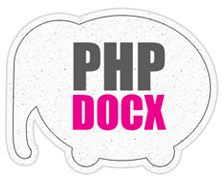 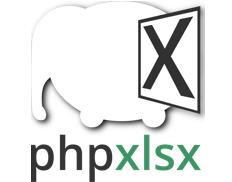 www.phpdocx.com
www.phpxlsx.com